Uloga i proizvodi HBOR-a za poticanje korištenja ESI fondova
Savjetovanje ”EU fondovi i grafička industrija”
Zagreb, 19. veljače 2015. godine
3 funkcije u jednoj 
ustanovi:
Razvitak
Osiguranje izvoza
Financiranje izvoza
Opće informacije o HBOR-u
HBOR je osnovan 1992. godine posebnim zakonom kao posebna financijska institucija sa svrhom kreditiranja obnove i razvitka hrvatskog gospodarstva

HBOR je u 100%-tnom vlasništvu Republike Hrvatske

HBOR potiče sustavni, održivi i ravnomjeran gospodarski i društveni razvitak sukladno općim strateškim ciljevima RH
2/15
[Speaker Notes: HBOR je posebna financijska ustanova u potpunosti u vlasništvu države. 

Tri funkcije: financiranje izvoza, razvitak i osiguranje izvoza

Cilj naše ustanove nije ostvarivanje dobiti, već postizanje maksimalne učinkovitosti te povećanje konkurentnosti i razine razvoja nacionalnog gospodarstva]
Usluge HBOR-a
3/15
REGIONALNO DJELOVANJE
Područni uredi: 
izravniji pristup korisnicima kredita
lakši i brži pristup informacijama
jača regionalna prisutnost HBOR-a
naglašenija savjetodavna uloga HBOR-a
snažnija potpora obrtnicima, malim i srednjim poduzetnicima
ujednačeniji gospodarski razvitak svih krajeva Republike Hrvatske
ZAGREB
OSIJEK
RIJEKA
PULA
GOSPIĆ
SPLIT
4/15
Kreditiranje
PRIORITETI
Utemeljenje i razvoj poduzetništva (MSP)
Prerađivačka industrija
Zaštita okoliša i obnovljivi izvori energije
Turizam
Poljoprivreda
Izvoz
Inovacije i nove tehnologije
Infrastruktura
Podrška korištenju EU fondova
Izravno i/li preko poslovnih banaka 
(Ugovor o suradnji sa 27 od 30 poslovnih banaka)
5/15
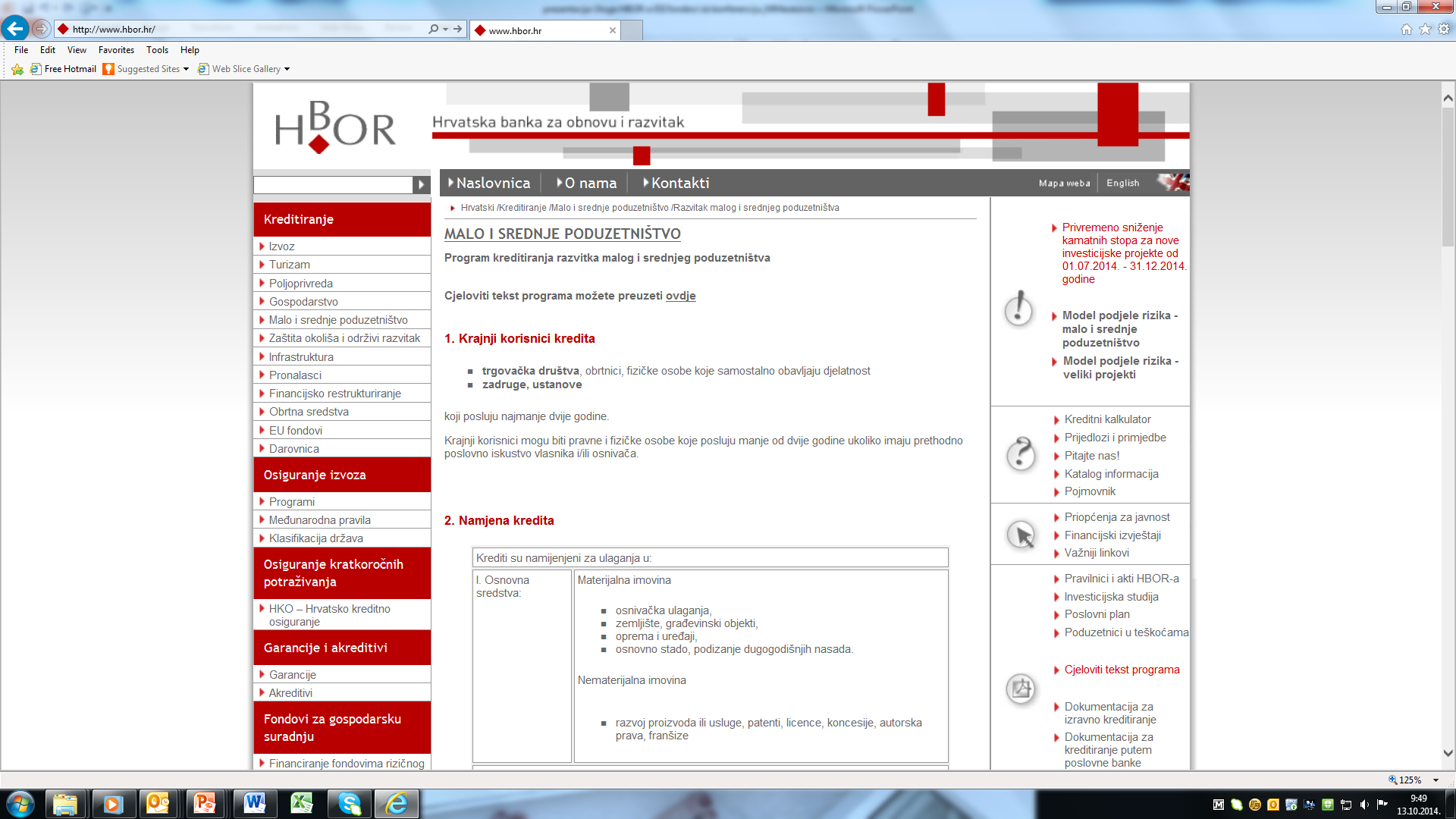 6
Europski strukturni i investicijski fondovi
Financijsko razdoblje 2014.-2020. – alokacija 10 mlrd EUR iz:
 -  Europskog fonda za regionalni razvoj
Kohezijskog fonda

Europskog socijalnog fonda


Europski poljoprivredni fond za
     ruralni razvoj
Europski pomorski i ribarski fond
Europski poljoprivredni garancijski 
     fond
OP KONKURENTOST I KOHEZIJA
OP UČINKOVITI LJUDSKI RESURSI
PROGRAM RURALNOG RAZVOJA 2014.-2020.
OP ZA POMORSTVO I RIBARSTVO 2014.-2020.
NAC. PROGRAM POMOĆI SEKTORU VINA 2014.-2018.
7/15
HBOR i ESI fondovi
CILJ HBOR-a: 
Olakšati i poticati apsorpciju ESI fondova te posredno doprinijeti održivom razvoju i uravnoteženom gospodarskom rastu
Postati prepoznatljivi kao ključan i kvalitetan partner za EU sufinanciranje među korisnicima EU projekata te drugim relevantnim dionicima 

KAKO?
3.  INFORMATIVNA ULOGA I PARTNERSTVO S KLJUČNIM DIONICIMA
1. KREDITNO POSLOVANJE
2. GARANTNO POSLOVANJE
8/15
HBOR I ESI FONDOVI – (1) KREDITNO POSLOVANJE
3 SPECIJALIZIRANA PROGRAMA KREDITIRANJA:
9/15
PK EU KORISNIKA PRIVATNOG SEKTORA
10/15
FINANCIJSKA KONSTRUKCIJA EU PROJEKATA
Bespovratna sredstva iz fondova EU za sufinanciranje prihvatljivih izdataka u određenom postotku






Kreditna  (vlastita) sredstva za financiranje preostalog dijela prihvatljivih izdataka
Kreditna (vlastita) sredstva za  financiranje neprihvatljivih izdataka koji čine sastavni dio projekta
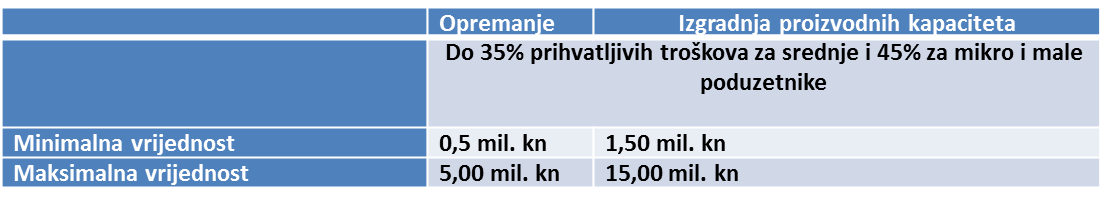 11/15
Natječaj MINPO- uz projektnu aplikaciju dostavlja se i obvezujuće pismo namjere banke o zatvaranju financijske konstrukcije projekta

Preduvjet potpisivanja Ugovora o dodjeli bespovratnih sredstava, je dostava Ugovora o kreditu (ukoliko se kreditom zatvara financijska konstrukcija projekta)

NOVČANI TOK:
Isplata EU granta dijelom avansno (do 30% kod natječaja MINPO-a uz predočenje avansne garancije), ostatak tijekom provedbe projekta na kvartalnoj osnovi („Korisnik podnosi Zahtjev za nadoknadom sredstava HAMAG-BICRO u roku 15 kalendarskih dana nakon isteka svaka 3 mjeseca provedbe projekta”- nacrt Uputa za prijavitelje).
12/15
IZDAVANJE AVANSNE GARANCIJE
IZDAVANJE BANKARSKE GARANCIJE ZA POVRAT PREDUJMA IZ EU DAROVNICE

Način provedbe ESI fondova uključuje mogućnost isplate predujma iz EU darovnice korisniku EU projekta uz predočenje bankarske garancije za povrat avansa.

Natječaj MINPO – nacrt Uputa za prijavitelje: 
Korisnik ima pravo podnijeti zahtjev za predujmom čiji iznos može iznositi najviše 30% od odobrenih bespovratnih sredstava po projektu.  
Uvjet za isplatu predujma je dostava garancije HAMAG-BICRO na iznos predujma s rokom važenja najmanje jednakim vremenu trajanja projekta.  


HBOR može na zahtjev investitora, koji će podnositi HBOR-u izravni zahtjev za kredit izdati bankarsku garanciju za povrat predujma iz EU darovnice u korist nadležnog tijela za provedbu EU fondova
13/15
PREPORUKE EU KORISNICIMA
U ŠTO RANIJOJ FAZI KONTAKTIRATI HBOR/POSLOVNU BANKU  KAKO BI SE NA VRIJEME UKLJUČILI SVI SUDIONICI KOJI ĆE FINANCIRATI PROJEKT

UTVRDITI TOČAN IZNOS POTREBNIH SREDSTAVA I CJELOKUPNU FINANCIJSKU KONSTRUKCIJU PROJEKTA:
 - potreban iznos za sufinanciranje prihvatljivih izdataka
- nužne izdatke koji su neprihvatljivi po pojedinom natječaju
- uzeti u obzir način isplate EU granta
- u slučaju korištenja predujma voditi računa o ishođenju avansne garancije

OBRATITI PAŽNJU NA DOZVOLJENE INTENZITETE DRŽAVNIH POTPORA
14/15
HVALA NA PAŽNJI!
	Marina Marasović, rukovoditeljica
EU fondovi i financijski instrumenti
	
www.hbor.hr
Strossmayerov trg 9
10000 Zagreb, Croatia
			     hbor@hbor.hr

	 Prijavite se za primanje HBOR-ovog mjesečnog EU newslettera na linku: 		         http://www.hbor.hr/novo-eu-newsletter
15/15